Alliance of Women Trial Lawyers
September 7-9, 2019
Make Your Own RainBuilding A Caseload
Making Your Own RainBuilding a Caseload
Branding
Niche Marketing
Optimizing Resources
Branding
Careful who you listen to
How do I want the world to see me?
Is this off-brand?
Can my brand evolve?
Protect the brand
Branding
Careful who you listen to
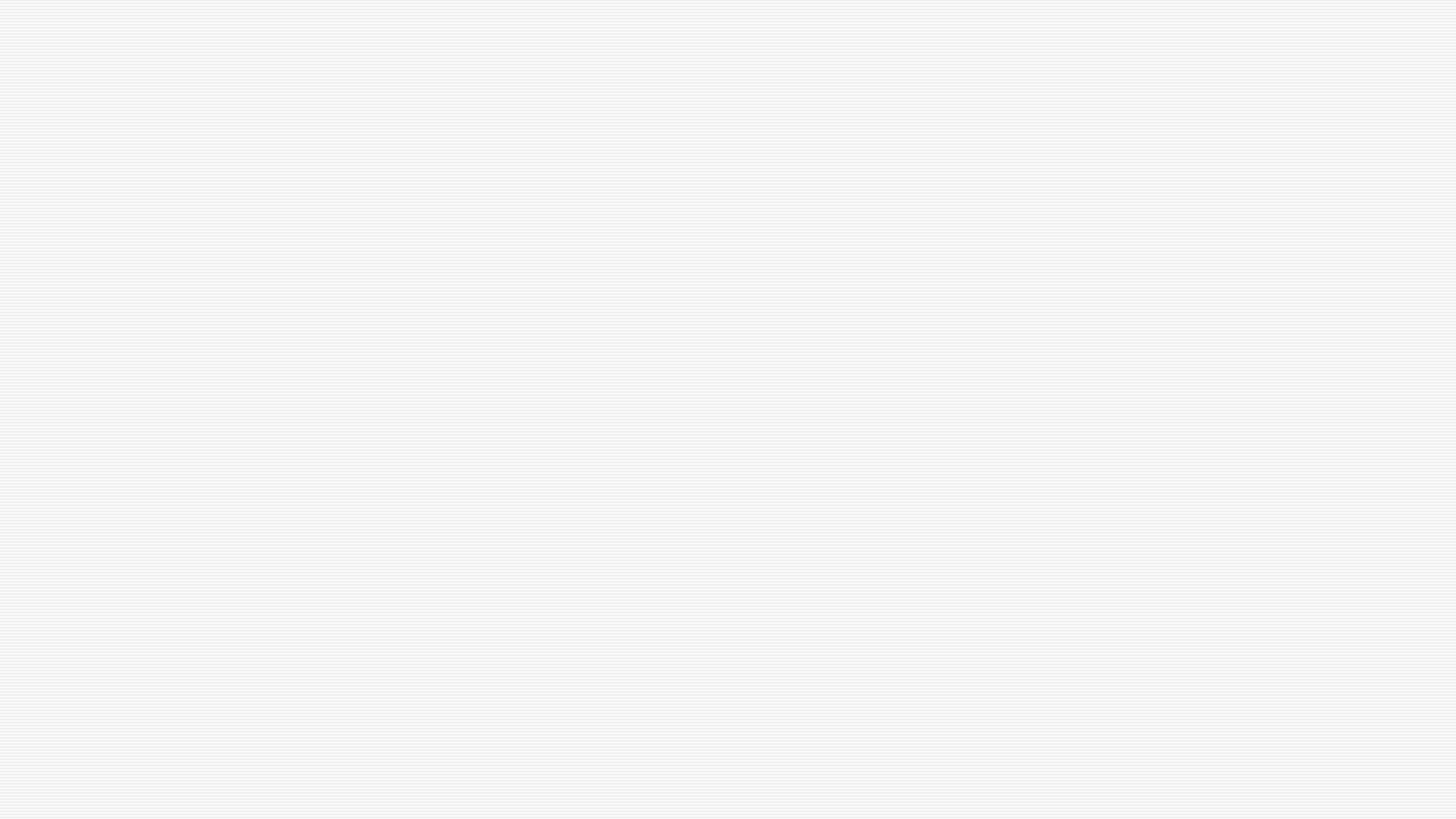 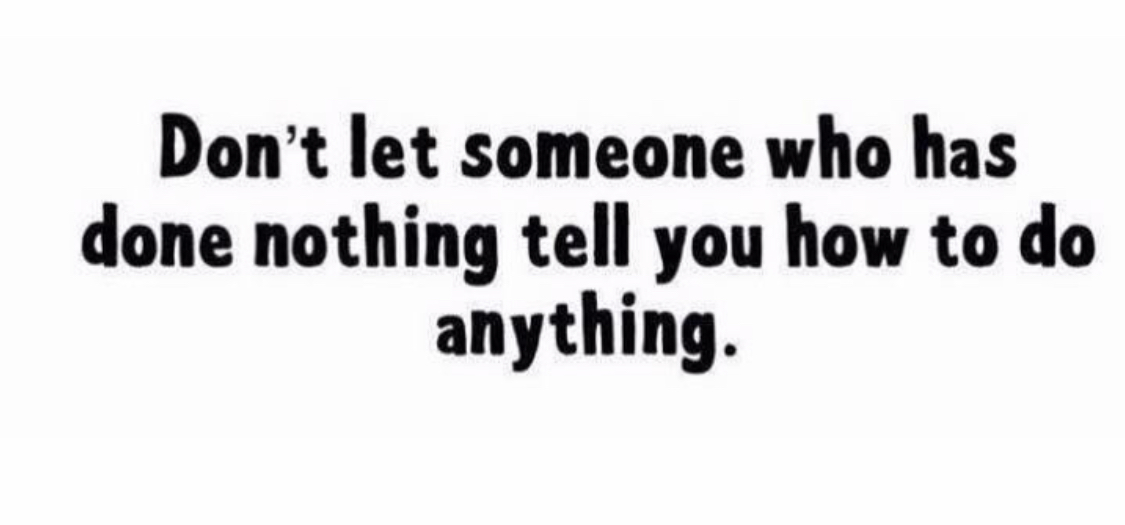 Branding
How do I want the world to see me?
Champion for women
Tough
Direct
Empathetic
Relatable
Branding
Is this off-brand?
Depressed
Victim
Negative
Radio show - political
Branding
Can my brand evolve?
Too narrow?
Too vague?
Hard to maintain?
Branding
Protect the brand
Branding
Protect the brand
Letters of reference – clients and bosses
Reviews and testimonials
Maintain it
Third-party validation
Surrogate defense
Niche MarketingPILMMA
Sell them on the emotional connection to YOU/YOUR FIRM
80% of purchasing is linked to likability
Logic reinforces emotion
Make them want to hire YOU
Credentials are just reinforcement
Niche MarketingPILMMA
The Emotional Sale
Empathy
What are they feeling?
What is most important to them?
How can you make their lives better in some way?
Appeal to emotion
Genuine. From actual experiences.
Cannot fake emotional connections.
Niche MarketingPILMMA
How?
Think of raving fan client (testimonials)
What did you do that went above and beyond and made them super fans?
Tell that story to perspective clients.
Let them see you through the people you’ve helped.
Niche MarketingPILMMA
Identify your strengths
Give back to community
Exemplary customer service
Why does it matter?  So what? So what? So what?
“Available 24/7 home, office, or hospital”
	vs.
“We meet our clients in their homes to make the process a little more comfortable for them.”
Niche MarketingPILMMA
Know your prospective clients.
	They are NOT “anyone who has been injured” or “injured people.”
	They do not identify as members of that group.
	What are their biggest headaches/worries/frustrations?
	How has this impacted them?
	Deepest desires/goals?
Niche Marketing-PILMMABefore/After Client Grid
Niche Marketing-PILMMABuild a Client Avatar
Goals and values
Challenges and Pain Points
Sources for Information – books magazines, blogs/websites, gurus, 
Interests, vacation/vocations
Objectives and Role in Purchase Process
Age, gender, marital status, children, location 
Fears and anxiety 
Get on Quora or Avvo for questions asked
After just a few avatars, your prospective client will emerge
Niche MarketingPILMMA
Write to connect emotionally
Message = what makes you/your firm unique + what you know about your clients
Write like you talk
Compare:  
	“We’re here to help.” vs.
	“We’re here to help you get back on your feet.”
Niche MarketingPILMMA
Relatability cannot be overstated
“Word pictures,” metaphors
Tell lots of stories of how what is unique about you changed clients’ lives (use before/after grid)
Testimonials and reviews back up their decisions, but they don’t inform them
TV ad of lawyer as rancher, 3rd party validation, in action helping clients
Niche MarketingPILMMA
Implement this everywhere
Live it
Meet expectations
Optimizing Resources
Buy back your time 
Plan well ahead of time 
Low hanging fruit first
Relationships, relationships, relationships
Extreme client service
Optimizing Resources
Dues paying is out
Start at the top
Get specific - plan
Optimizing Resources
Buy back your time 
Plan well ahead of time 
Low hanging fruit first
Relationships, relationships, relationships
Extreme client service
Optimizing Resources
Buy back your time 
Interns/students
Back-up
Personal assistants
Sharing assistants
Delivery/driving services
Landscape/pool/home maintenance
3:00 – 9:00 p.m. (Jennifer Gore-Cuthbert)
On work/life balance:
Instead of pajamas, put your kids to bed dressed in their outfits for the next day. This will make your morning easier.
Optimizing Resources
Plan strategically 
Kimmy Hogan 
Jennifer Gore-Cuthbert
Optimizing Resources
Don’t sign up for a bunch of pro bono or sponsor things
What gets you cases?
Low hanging fruit first
Family law attorneys
Criminal defense attorneys
Employment law attorneys
Probate/transactional attorneys
Optimizing Resources
Relationships, relationships, relationships
Refer only to other women
Seek lawyers with high client reviews
See them regularly
Frequent touches
Become invaluable
Optimizing Resources
Extreme client service
What makes you different?
Mediation exercise – ideal client
What do they see when shopping for an attorney
What’s missing?  
YOU
Dana BrooksFasig Brooks Law OfficesTallahassee, Florida850-222-3232Dana@fasigbrooks.com